Lesson 1.3 Introducing Irrational Numbers
Objective
Understand irrational numbers and how they fill the number line.
Use rational numbers to locate irrational numbers approximately on the number line.

Common Core State Standards7.NS.1 & 7.NS.2.d
Mathematical Practices 2. Reason 4. Model mathematics. 5. Use tools strategically. 6. Attend to precision.7. Look for and use structures
[Speaker Notes: -Go to learnzillion.com-Enter the code LZ1514 in any search field-Enjoy watching video of exponential expressions/product of powers]
Lesson 1.3 Introducing Irrational Numbers
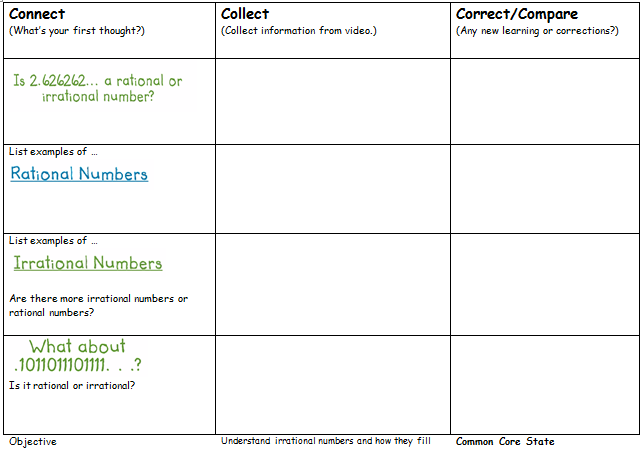 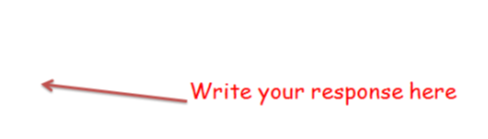 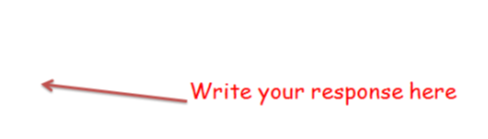 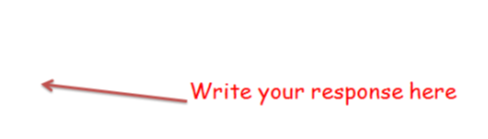 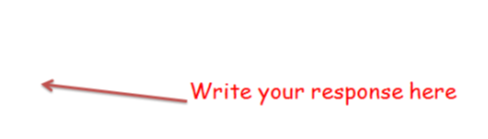 Lesson 1.3 Introducing Irrational Numbers
Go to Learnzillion
Enter Code LZ2902
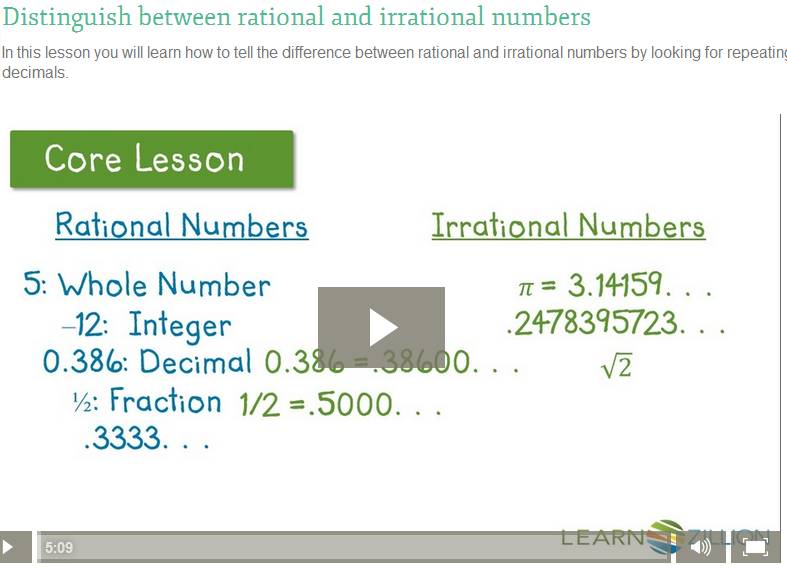 Lesson 1.3 Introducing Irrational Numbers
What is the difference between rational and irrational numbers?
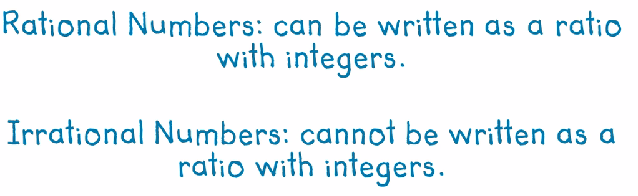 Lesson 1.3 Introducing Irrational Numbers
Examples of Irrational Numbers
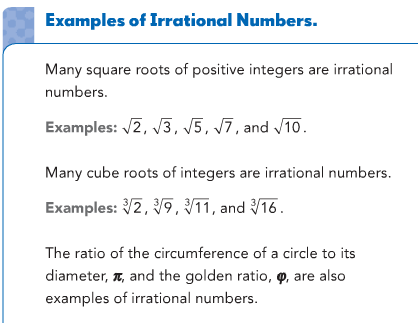 Use Square roots to estimate location or irrational numbers
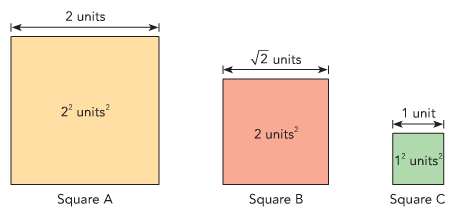 [Speaker Notes: Let’s look at these three squares…Square A has an area of 2^2 (4 square units). So the length is 2 units…show tree diagram underneath. Square C has an area of 1 square unit. Show tree diagram underneath to find square root. Let’s look at Square B…it has an area of 2. Let’s use a tree diagram underneath to help. It is not a perfect square…half of 1 is .5 and half of 2 is 1. so the length is approximately around 1.5]
Show approximation on numberline
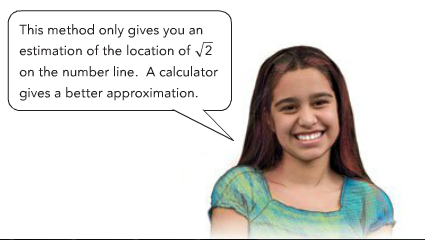 [Speaker Notes: Let’s look at these three squares…Square A has an area of 2^2 (4 square units). So the length is 2 units…show tree diagram underneath. Square C has an area of 1 square unit. Show tree diagram underneath to find square root. Let’s look at Square B…it has an area of 2. Let’s use a tree diagram underneath to help. It is not a perfect square…half of 1 is .5 and half of 2 is 1. so the length is approximately around 1.5]
Show approximation on numberline
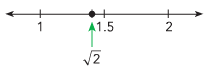 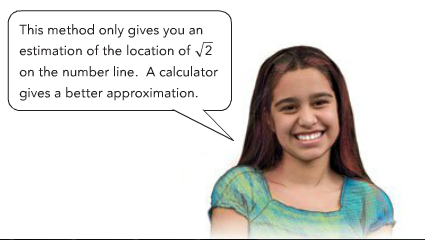 [Speaker Notes: Let’s look at these three squares…Square A has an area of 2^2 (4 square units). So the length is 2 units…show tree diagram underneath. Square C has an area of 1 square unit. Show tree diagram underneath to find square root. Let’s look at Square B…it has an area of 2. Let’s use a tree diagram underneath to help. It is not a perfect square…half of 1 is .5 and half of 2 is 1. so the length is approximately around 1.5]
Using your Calculator for square and cube roots
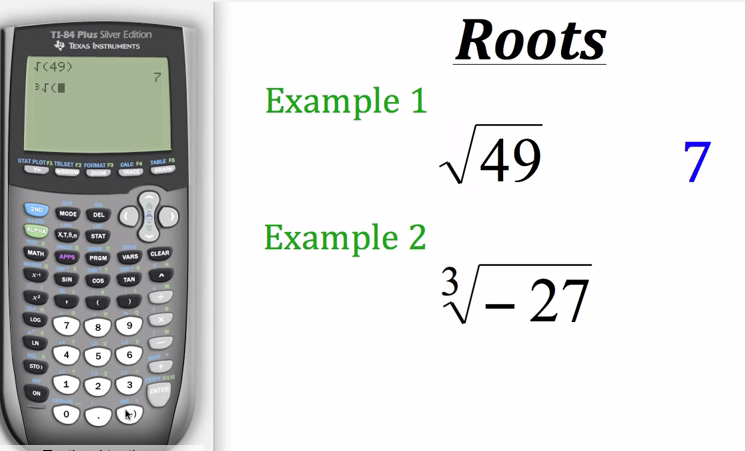 https://www.youtube.com/watch?v=_QavrzE-KXU
[Speaker Notes: I see the button for it but everytime I enter √7 (7 just as an example) into the calculator and hit enter, the answer just remains √7. How do you use it so you can get a whole number answer with all the decimals and everything? Thanks! There is a button on the right bottom just above enter labeled with two arrows and two squiggly lines. This converts to decimal.]
Using your Calculator for square and cube roots
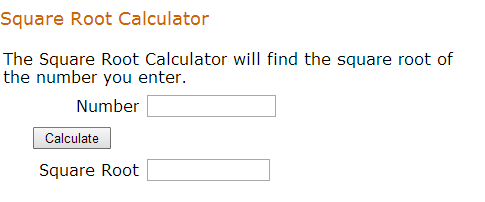 http://www.math.com/students/calculators/source/square-root.htm
Lesson 1.3 Introducing Irrational Numbers
Let’s Try together





What number is 15 in between?
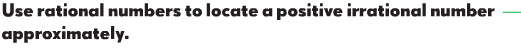 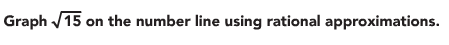 Lesson 1.3 Introducing Irrational Numbers
Let’s Try together





What number is 15 in between? 16 and 14

I know that          is 4, so when I graph       it will be less than 4
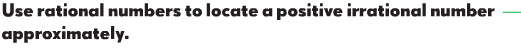 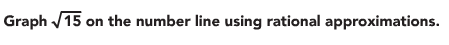 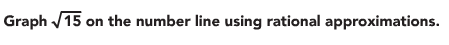 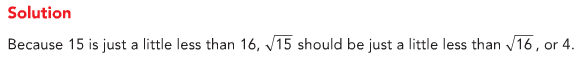 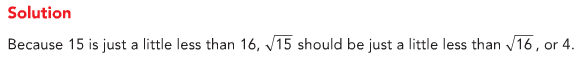 Lesson 1.3 Introducing Irrational Numbers
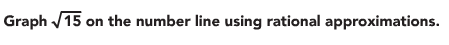 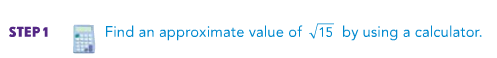 Lesson 1.3 Introducing Irrational Numbers
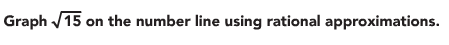 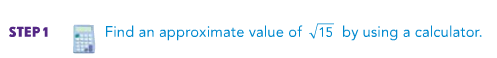 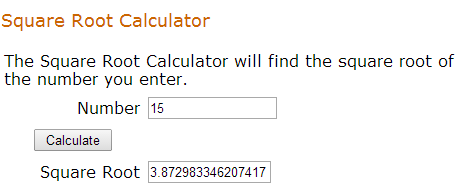 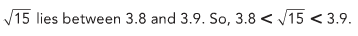 Lesson 1.3 Introducing Irrational Numbers
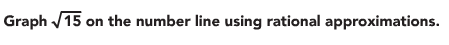 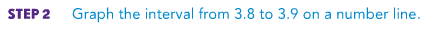 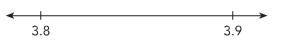 Lesson 1.3 Introducing Irrational Numbers
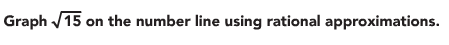 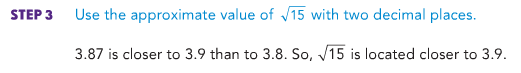 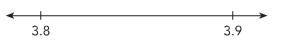 Lesson 1.3 Introducing Irrational Numbers
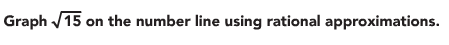 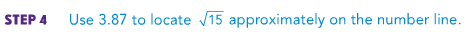 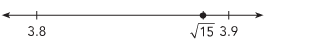 Lesson 1.3 Introducing Irrational Numbers
Let’s Try together
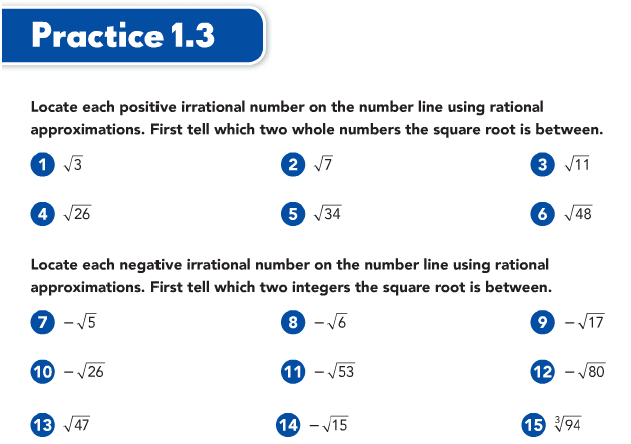 Lesson 1.3 Introducing Irrational Numbers
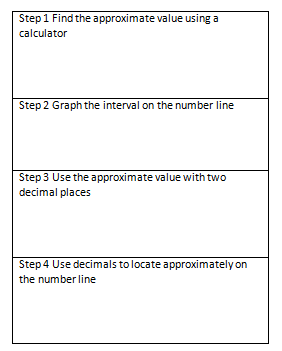 Let’s Try together
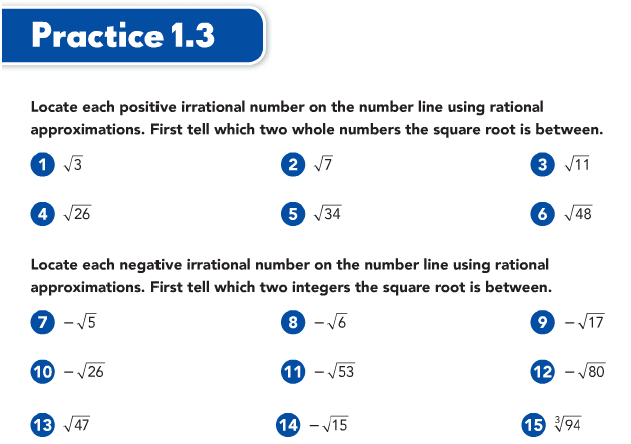 Lesson 1.3 Introducing Irrational Numbers
Independent Practice #1-5
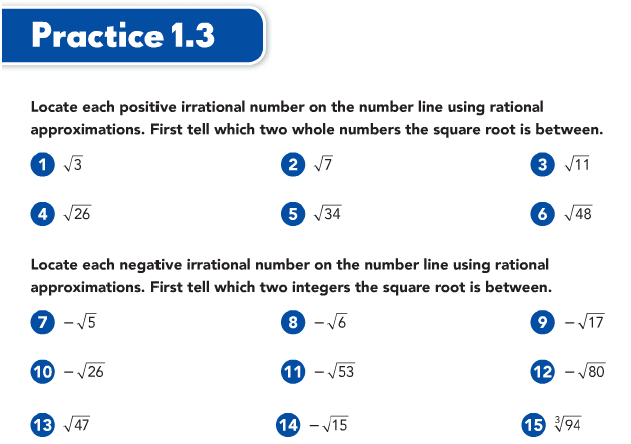 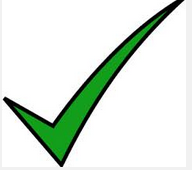 Lesson Check #1/2 
(can locate  positive irrational numbers on the number line)
Lesson 1.3 Powers of Powers
Understanding of Learning
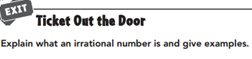